ADA1 and SCID Disease
Emanuel Perez
What are the symptoms of SCID?
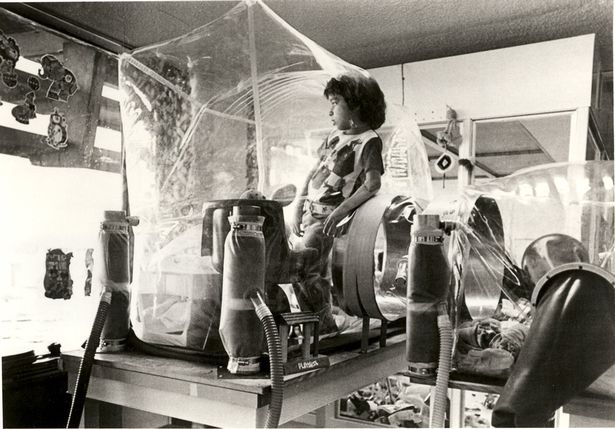 What are the symptoms of SCID?
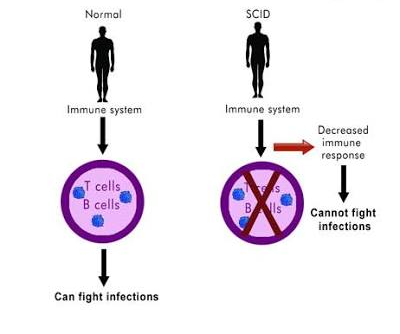 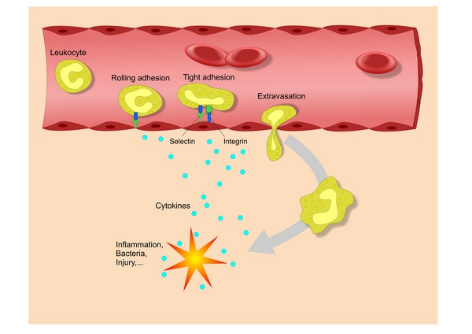 Where is ADA1 found?
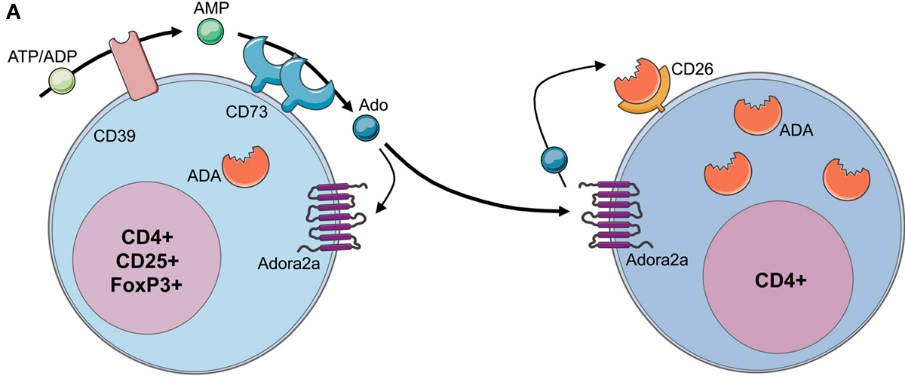 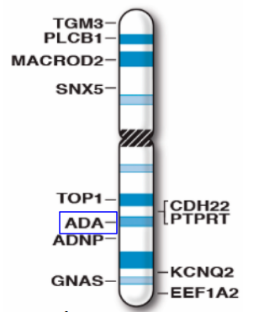 Located majorily in T & B Cells
Chromosome 20
How does ADA1 Function and where is it found?
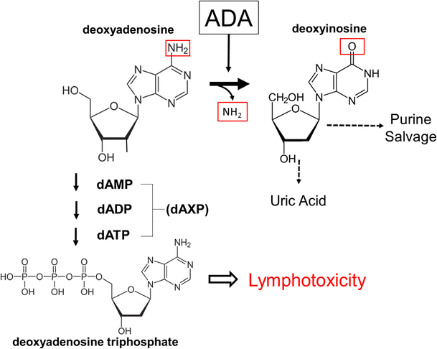 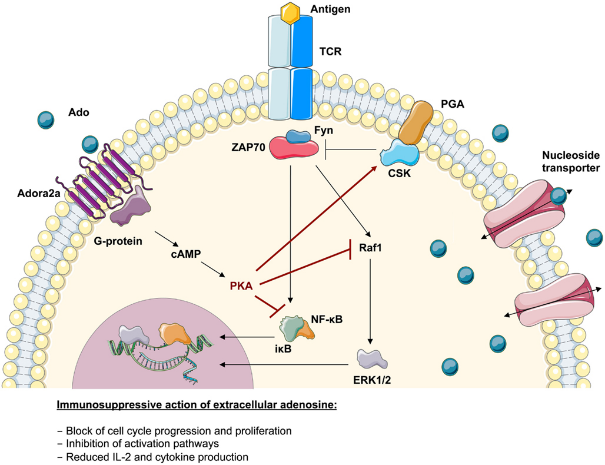 Mitochondria
Biological Process
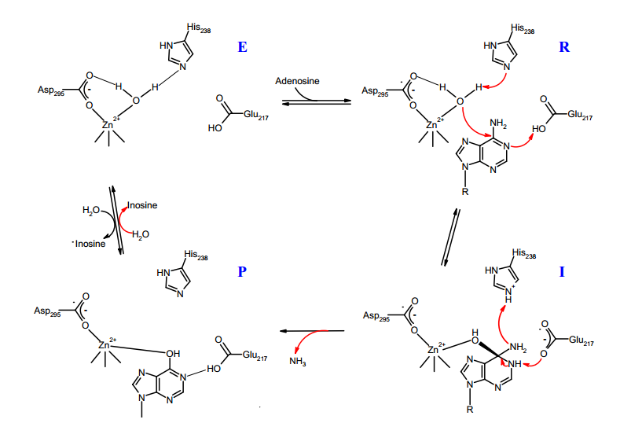 Nucleus
Cytoplasm
Cellular Component
Molecular Function
Is ADA1 conserved among species?
100%
Active Site
Humans
Active Site
Mouse
98%
Active Site
69%
Zebrafish
Active Site
Active Site
89%
Cow
Zn Binding
Site
DBD1
33%
HTH _18
Mtransf
E. coli
How do ADA mutations affect the Immune System?
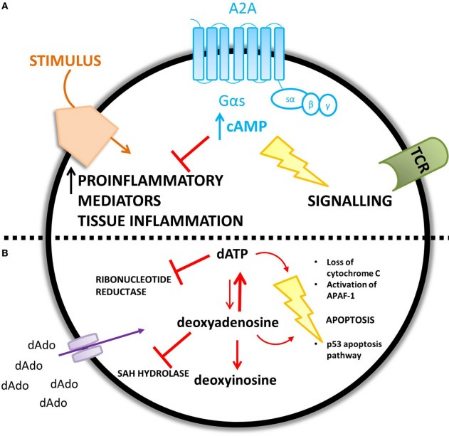 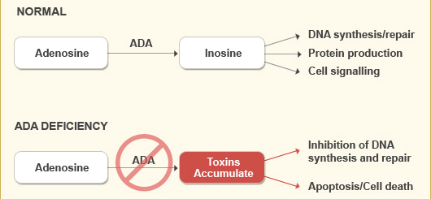 Gene mutations leads to Adenosine build up 

Accumulation of adenosine metabolites results in cell death
Current gap in knowledge?
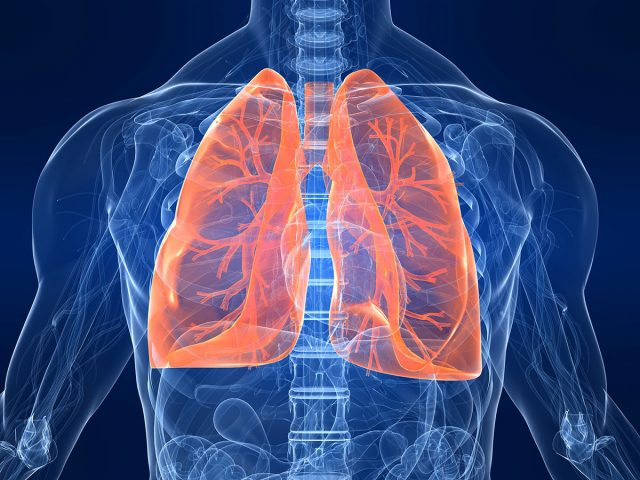 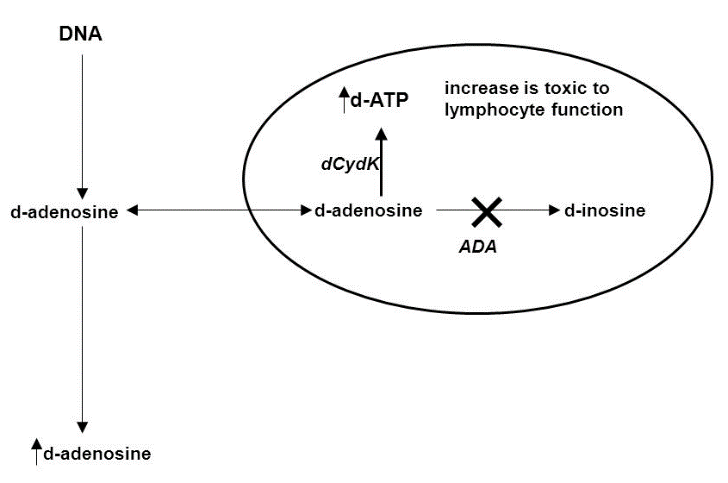 ?
What are adequate model organisms to study with?
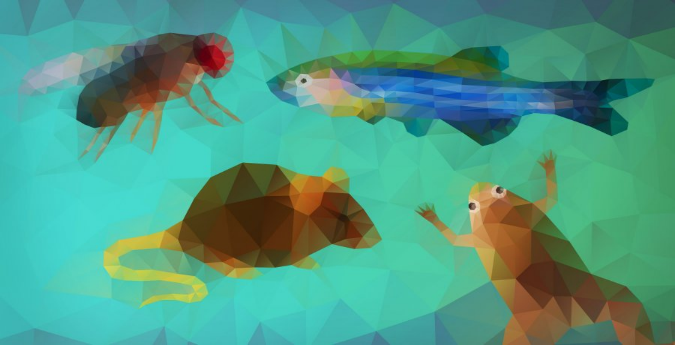 What do human and mice protein interactions compare?
Humans
Mice
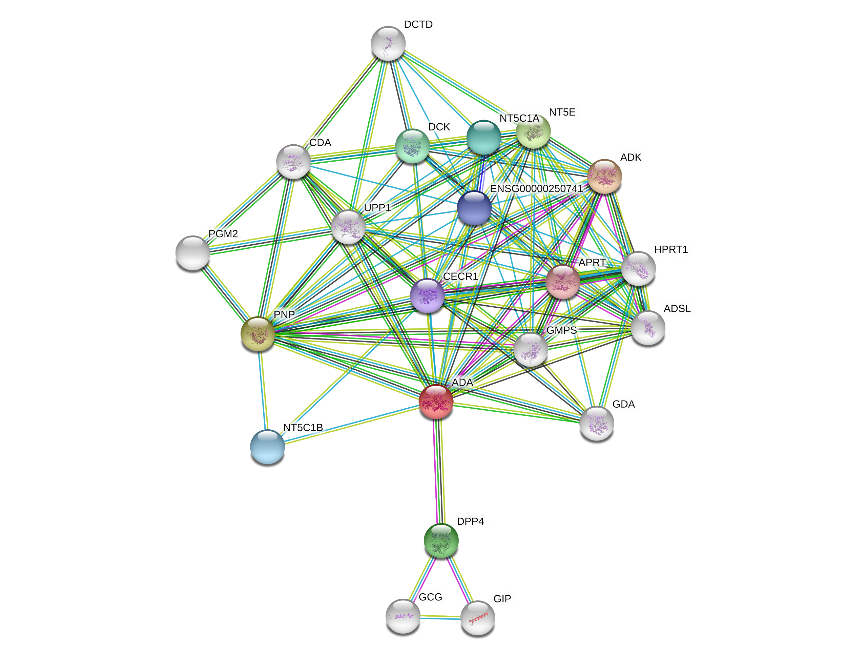 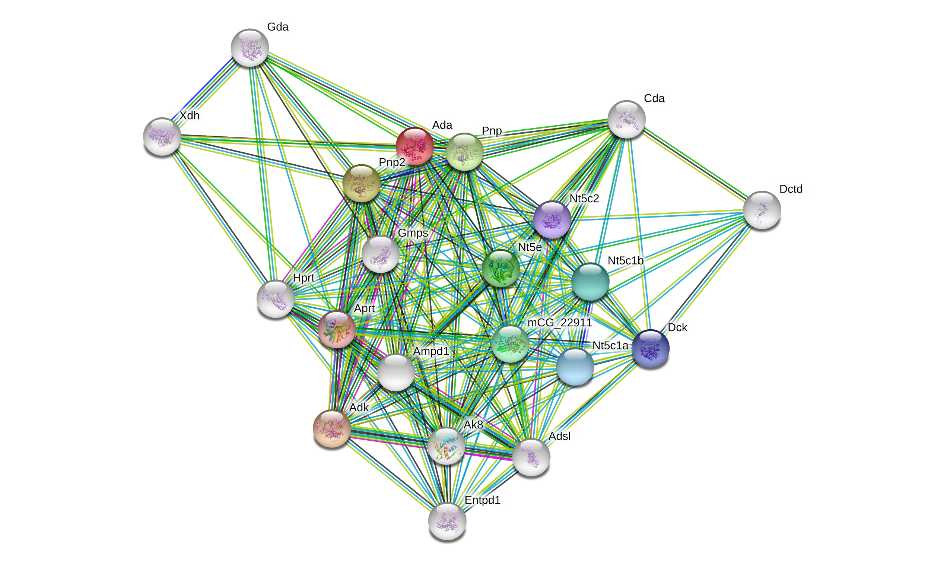 What is the primary goal?
To investigate and further understand how the ADA mutation is linked to pulmonary dysfunction
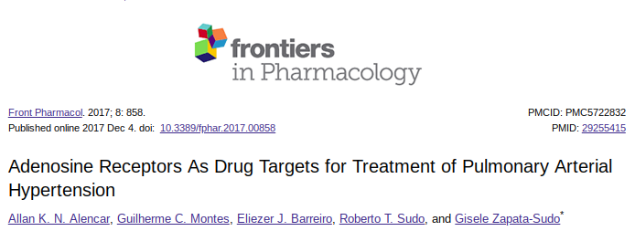 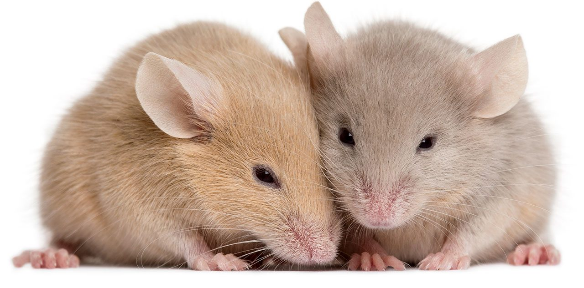 What is the mice mutant phenotype?
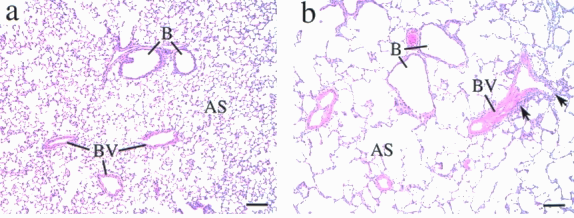 Wild-Type Mice					ADA mutant mice
Aim 1: Determine conserved protein domain or amino acid sequences in ADA1 necessary for pulmonary airway function.
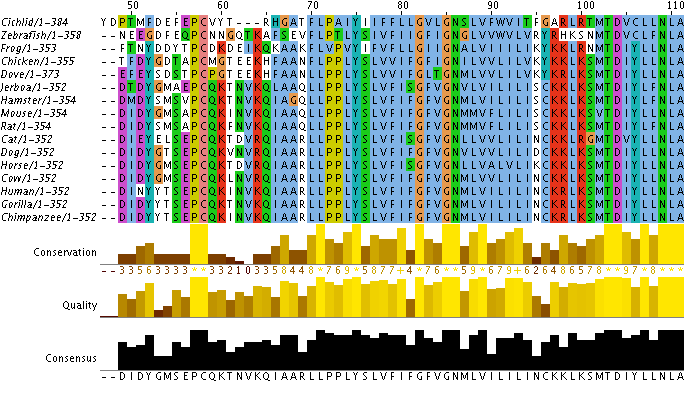 Aim 1: Determine conserved protein domain or amino acid sequences in ADA1 necessary for pulmonary airway function.
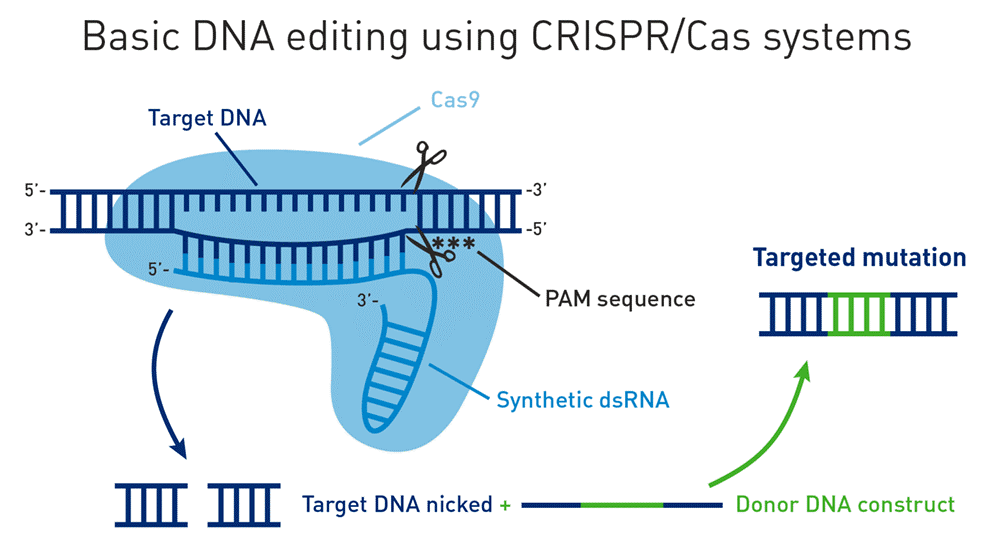 Aim 1: Determine conserved protein domain or amino acid sequences in ADA1 necessary for pulmonary airway function.
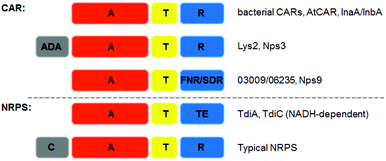 Aim 2: identify small molecules that rescue pulmonary defects observed in ADA1 mutant mice

I
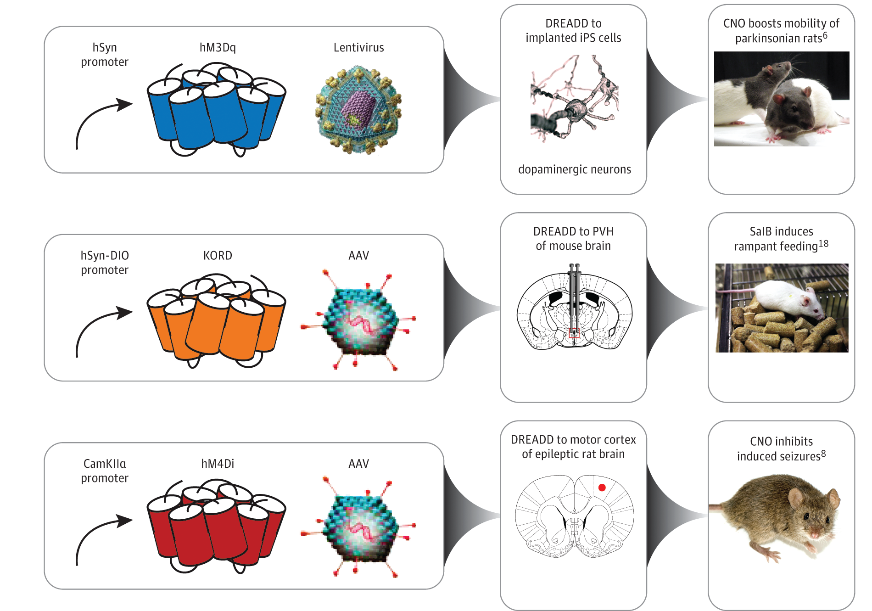 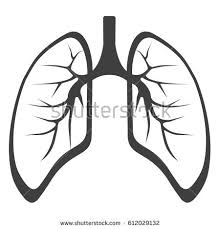 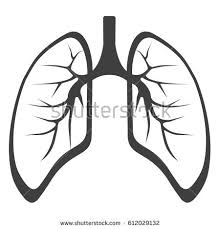 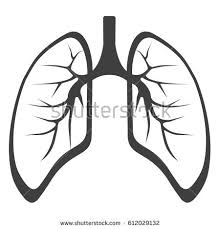 Aim 2: identify small molecules that rescue pulmonary defects observed in ADA1 mutant mice

I
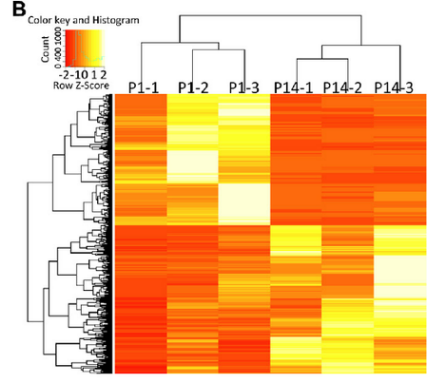 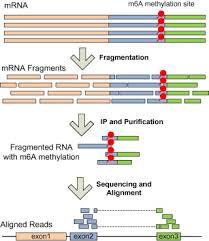 Aim 3: Identify novel protein interactions with adenosine receptors in lung cells important for lung function regulation.
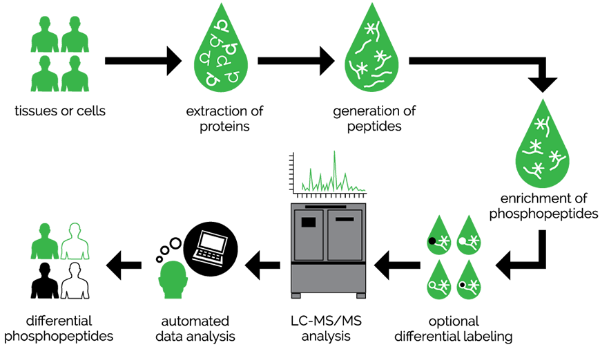 Future Directions
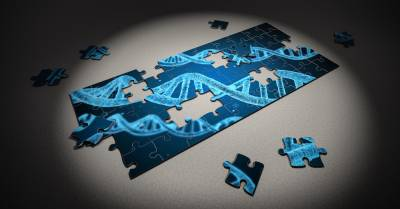 Conclusions
ADA is involved heavily in the immune system as well as lung, and metabolisms development

ADA has been linked to pulmonary abnormalities post SCID treatment

Identifying novel targets in protein association with adenosine receptors is critical 
to finding a specific approach to curing the dysfunction
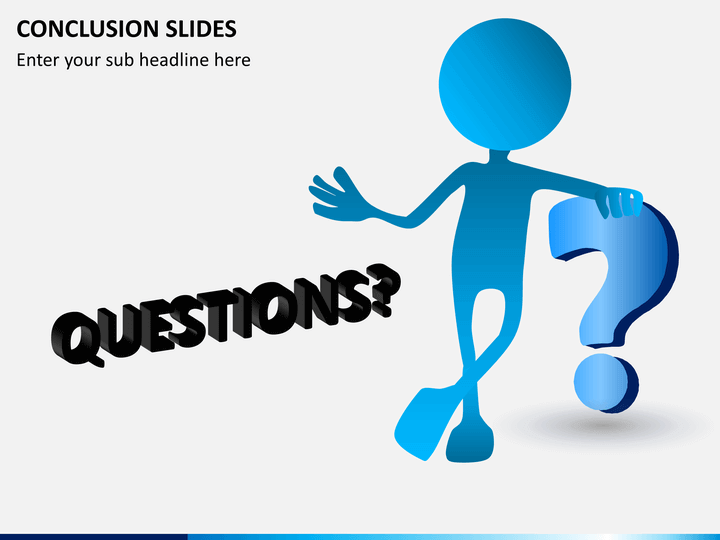